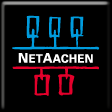 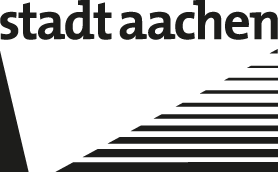 Eigenwirtschaftlicher Ausbau durch TrenchingBeispiel: Stadt Aachen – Sief, Schmithof, Friesenrath, Hahn
Key Facts
Maßnahmen/
Vorgehens-weise
Technologie: Trenching + FTTC / Vectoring
Finanzierung: Eigenwirtschaftlicher Ausbau
Anzahl Anschlüsse: ~1.300 Privat– 50 Gewerbe
Prüfung Anfang 2016 durch regional aktive Provider führte nicht zum Ausbau -> Ausbau im klassischen Tiefbauverfahren ist unwirtschaftlich
Pilotprojekt Trenching von NetAachen in Kooperation mit der Stadt Aachen „Grüne Eiche“ Frühjahr 2016
Trenching erwies sich als extrem zügig und kosteneffizient
Das innovative Verfahren zur Verlegung von Glasfaserkabeln in Straßen und Wegen hat sich im Pilotprojekt "Grüne Eiche" (Frühjahr 2016) bewährt und bot sich somit für die vier weiteren Ortschaften Sief, Schmithof, Friesenrath und Hahn an
Eigenwirtschaftlicher Ausbau durch NetAachen in 2017
Breitband.NRW
1
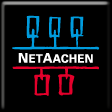 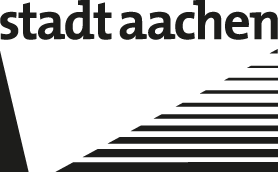 Eigenwirtschaftlicher Ausbau durch TrenchingBeispiel: Stadt Aachen – Sief, Schmithof, Friesenrath, Hahn
Erfolgsfaktoren
Herausforderungen
Trenching
extrem zügig 
kosteneffizient
Ausbau ohne Zuwendungen und Fördermittel möglich
Prüfung ergab, dass ein eigenwirtschaftlicher Ausbau durch TK-Anbieter mit klassischem Tiefbau eigenwirtschaftlich nicht möglich ist
Unterschriftenliste von rund 300 Bürgerinnen und Bürgern
Versorgung teilweise 384kbit/s bis max 2 Mbit/s
Breitband.NRW
2